Athenian Program 25 Information Session
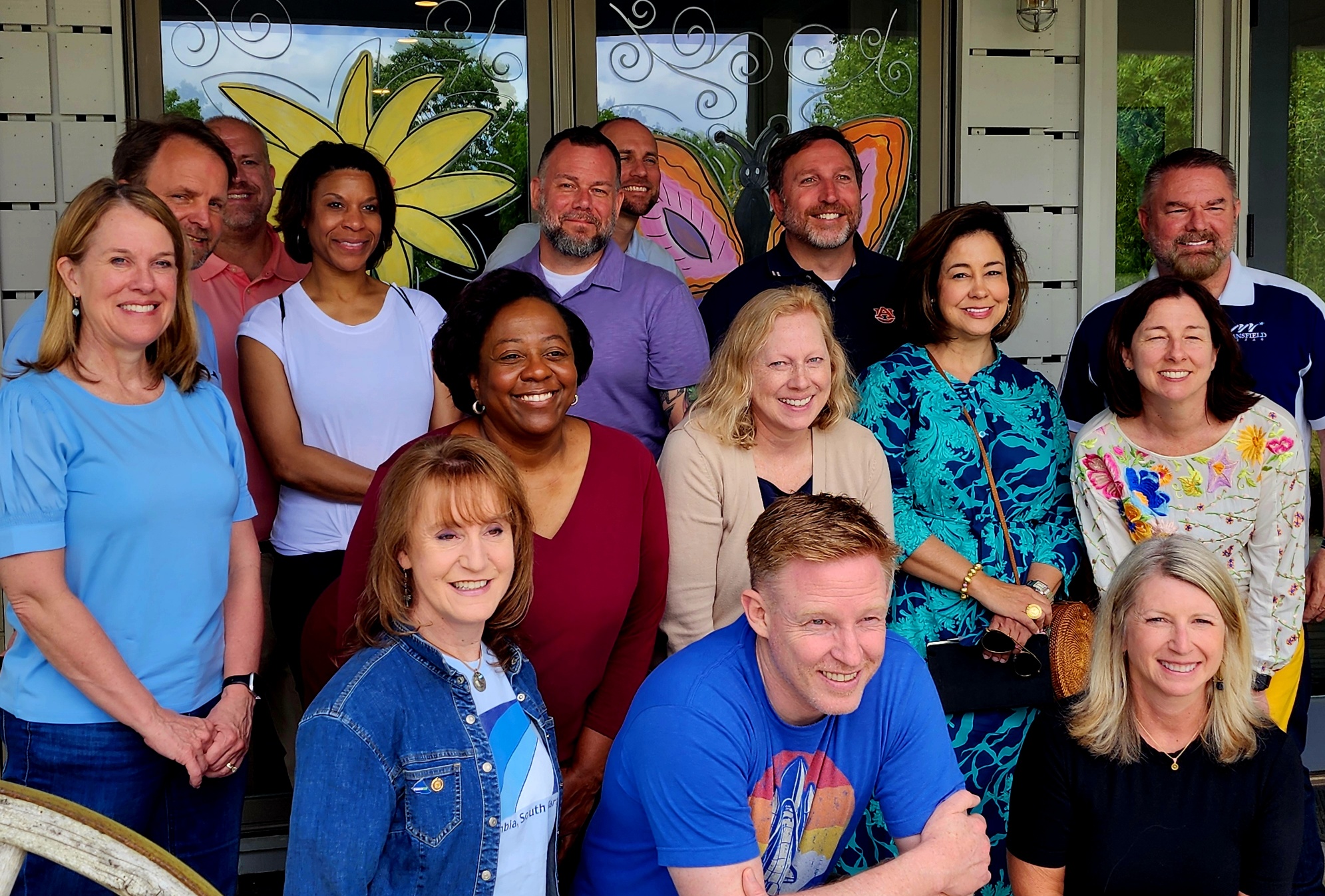 Athenian Program 25 Information Session
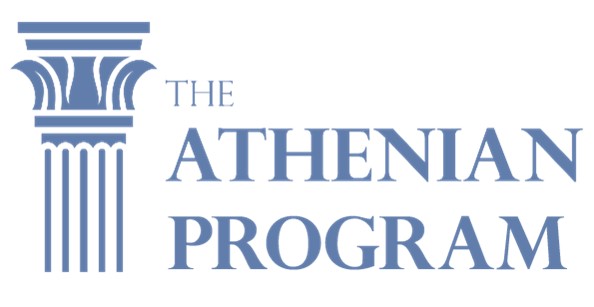 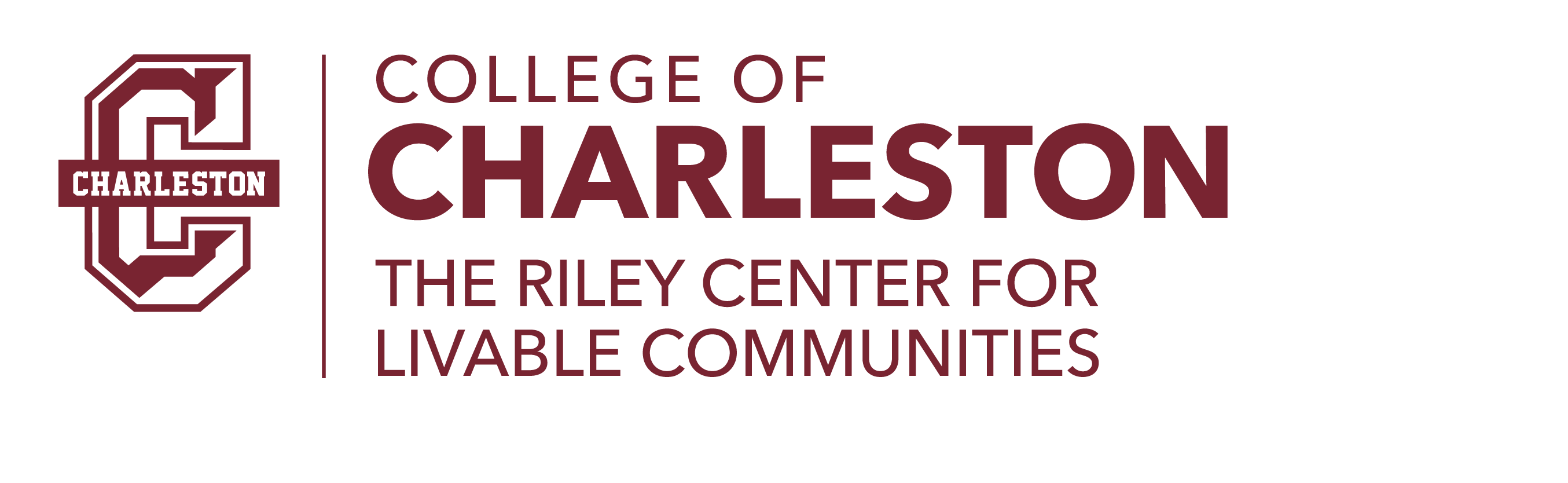 College of Charleston | Athenian Program
The Athenian Program is grounded in the Athenian Oath.
What Does the Week Look Like??????
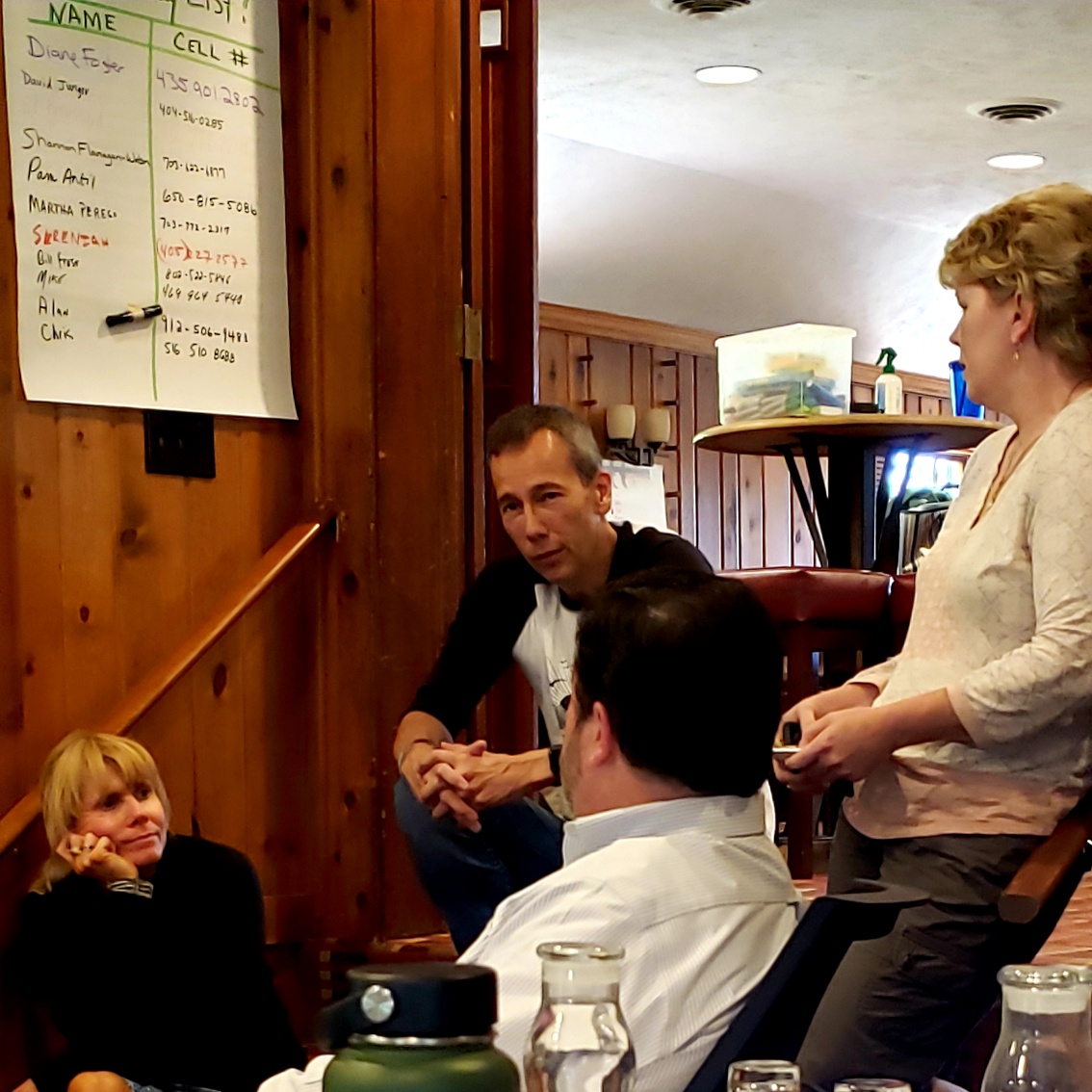 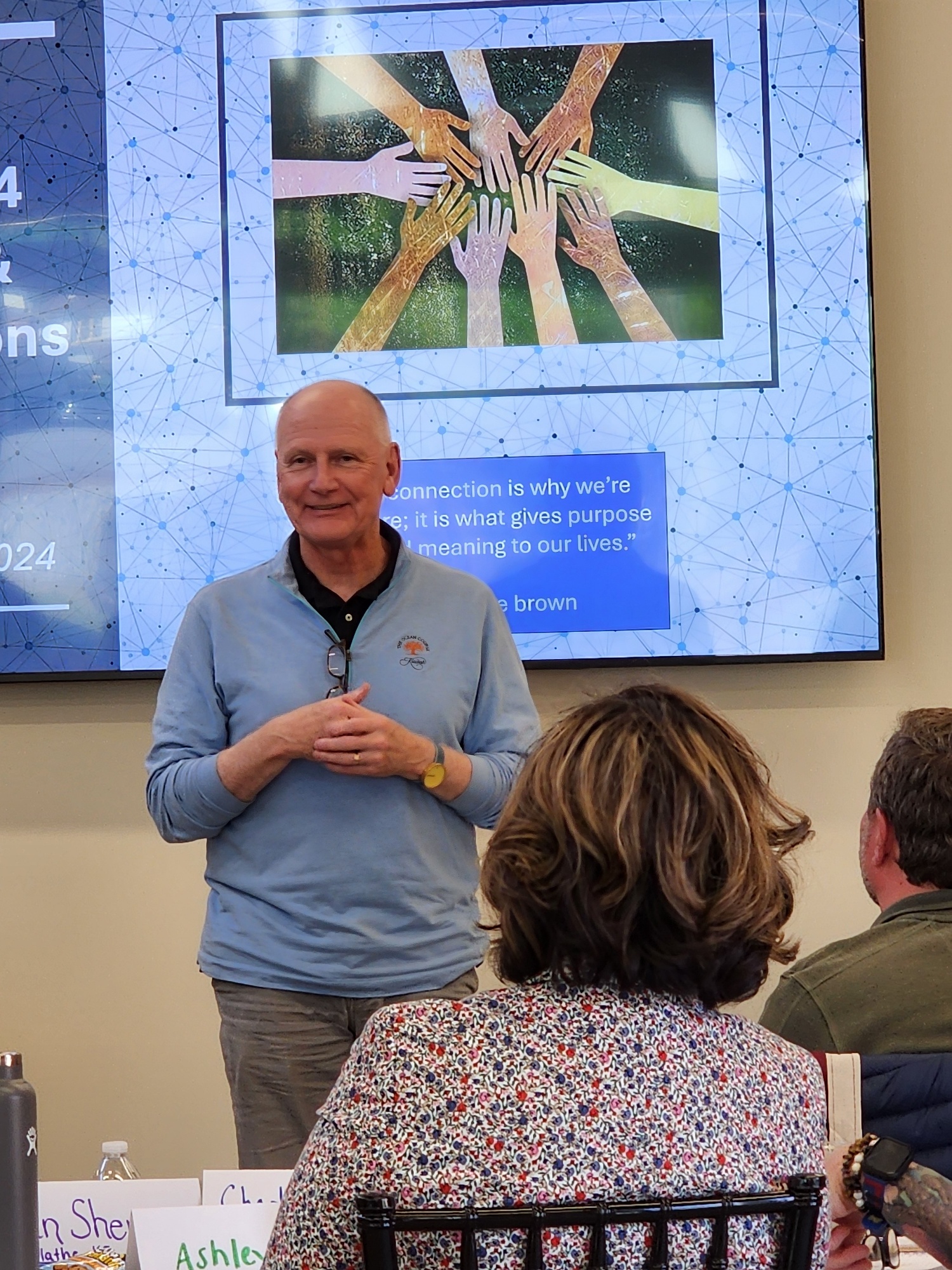 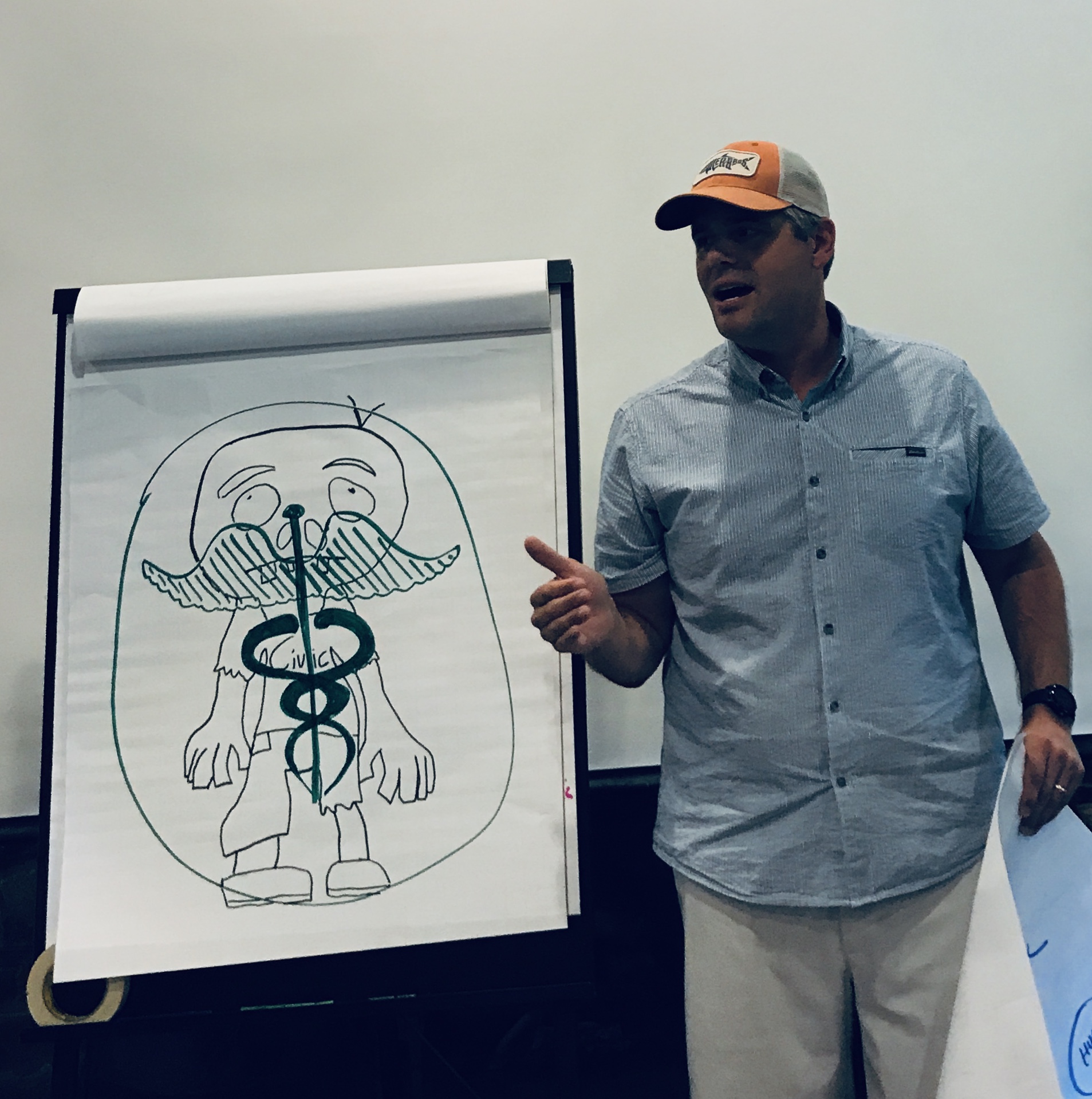 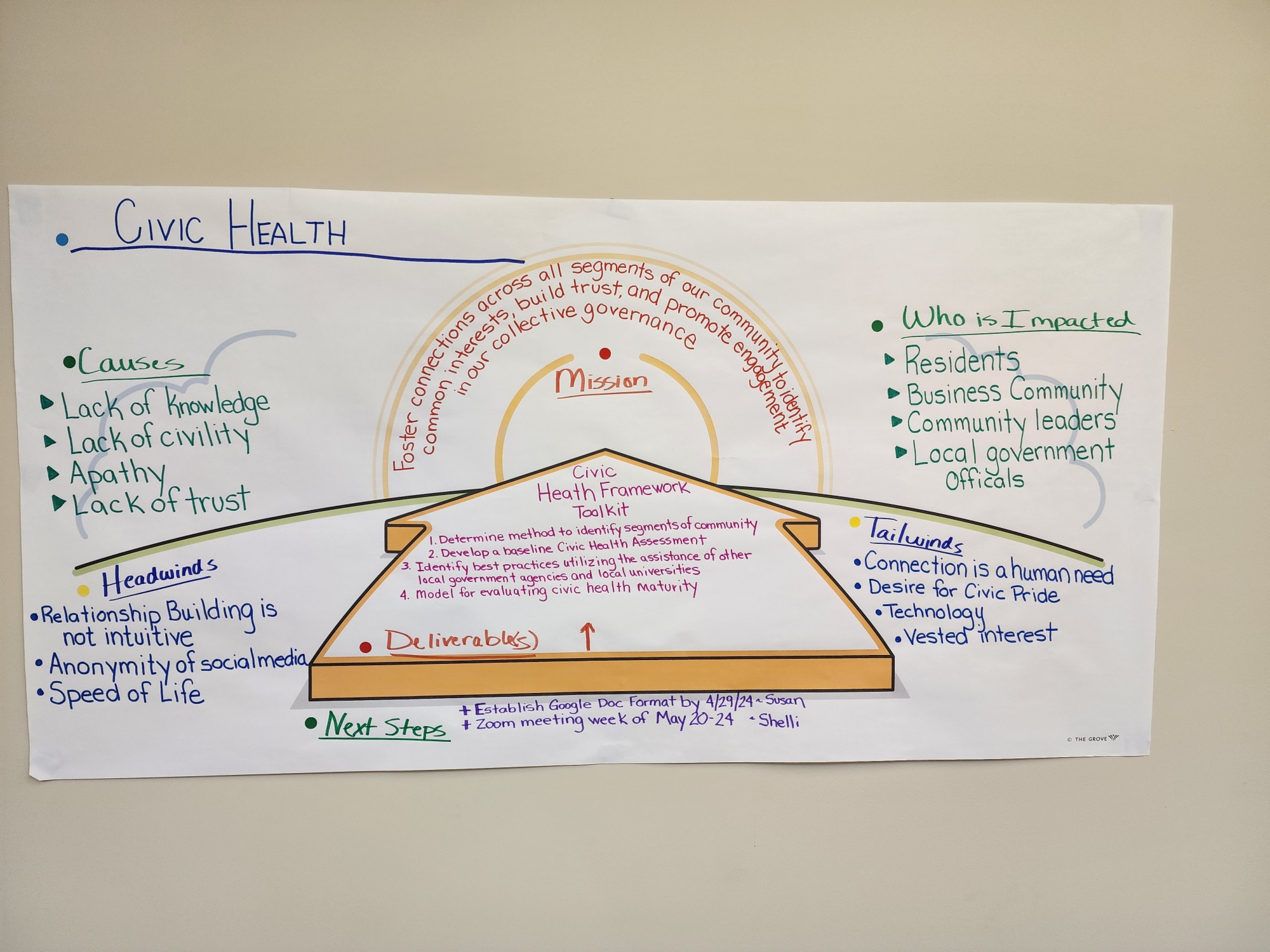 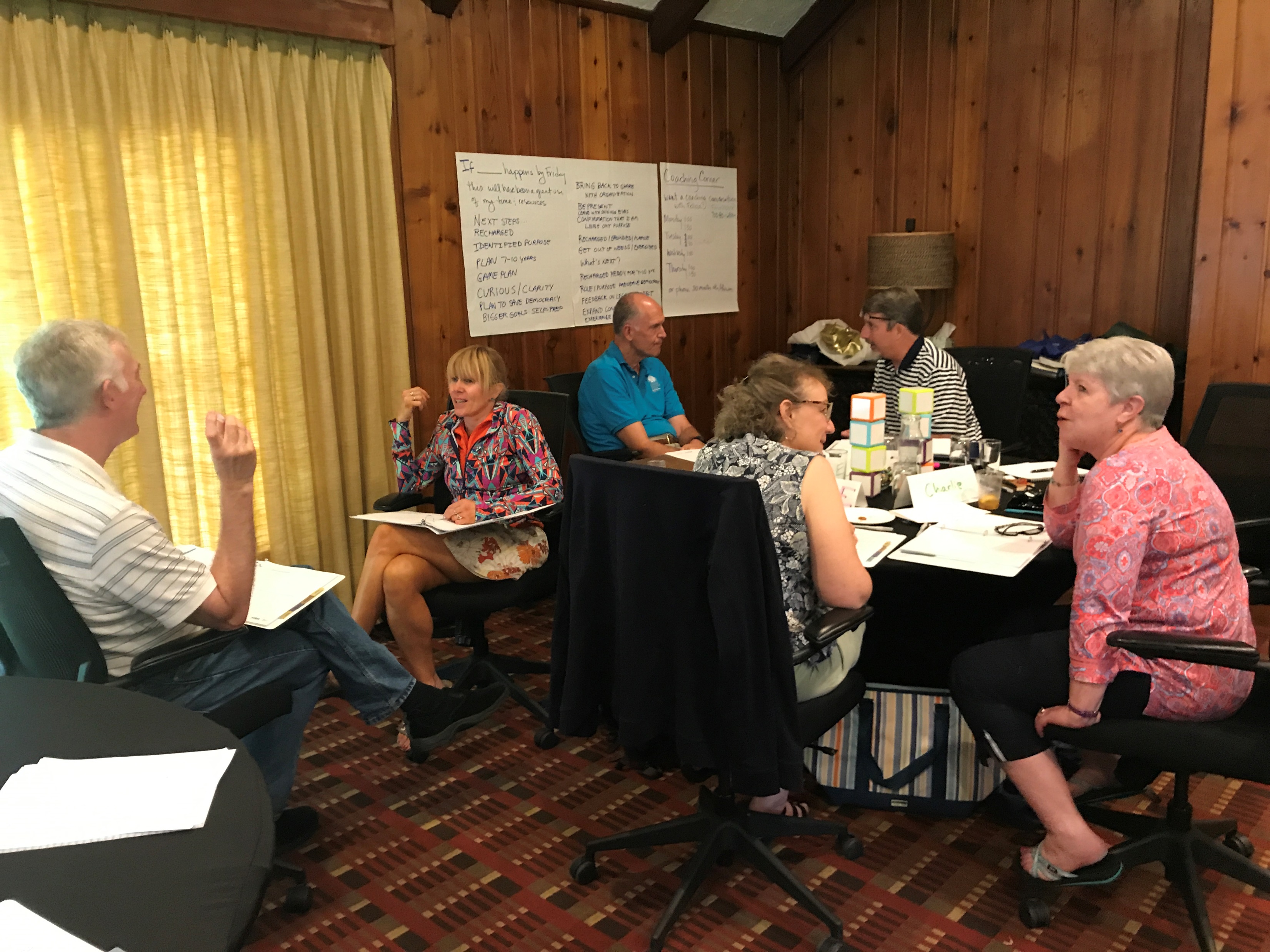 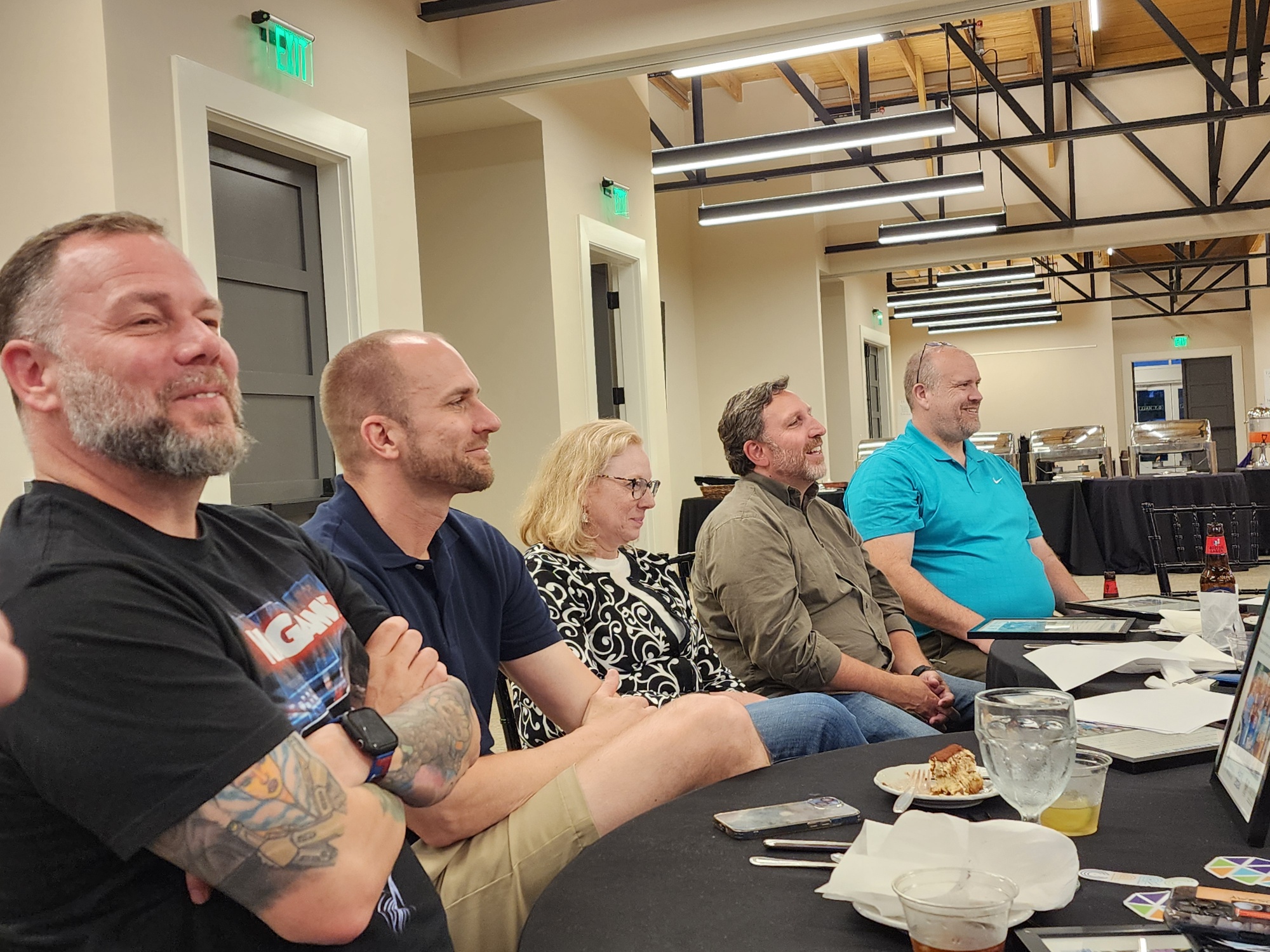 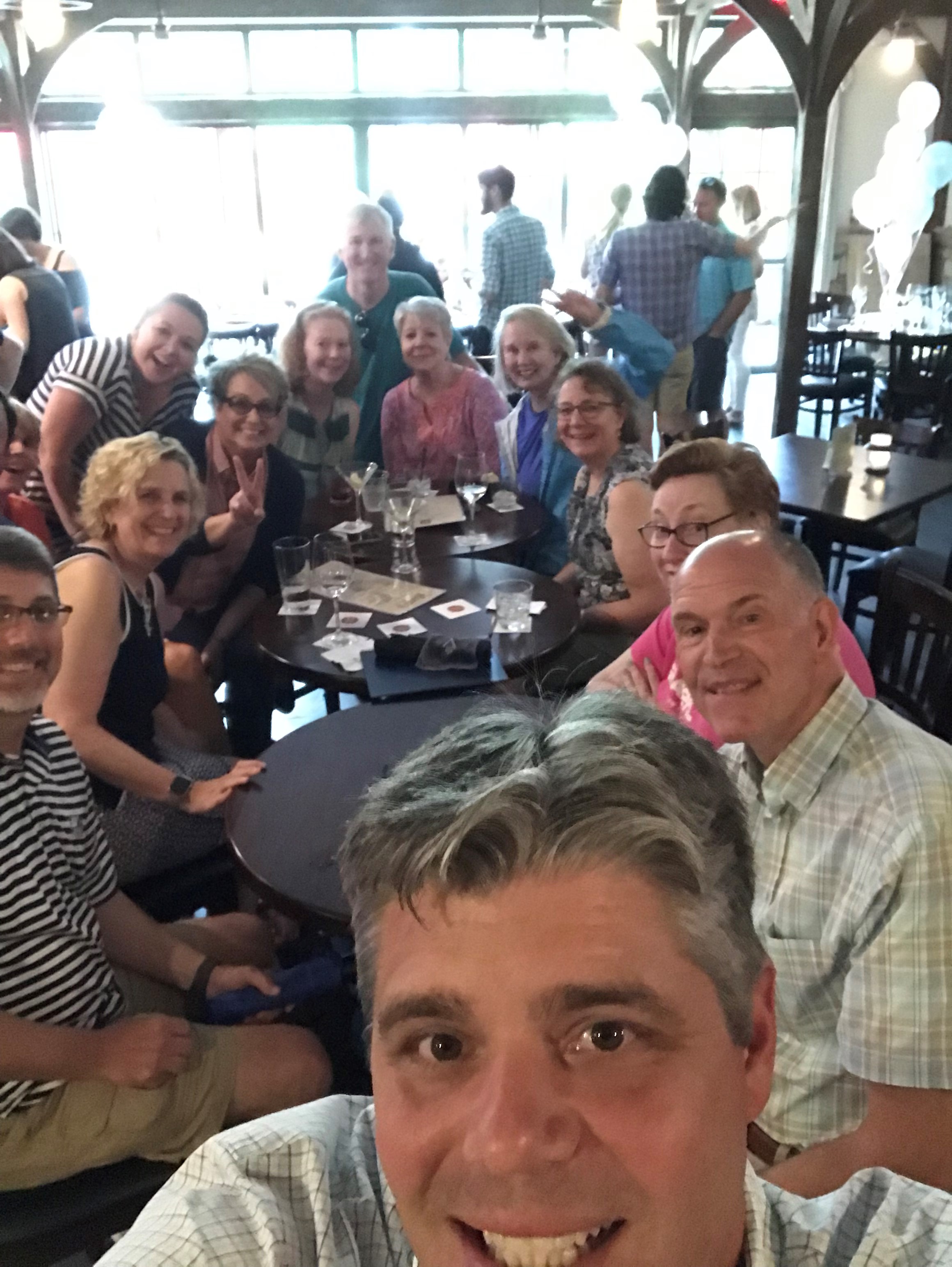 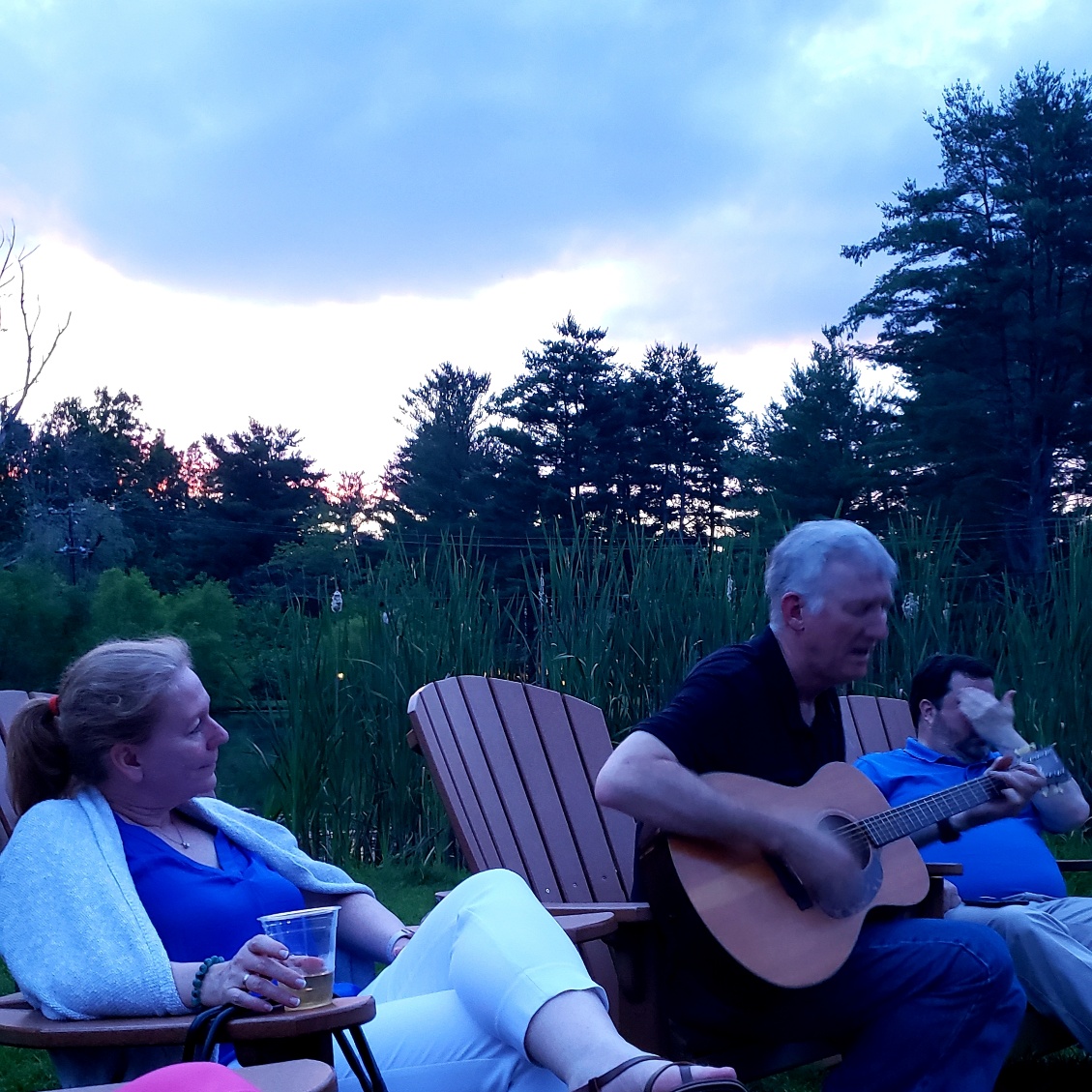 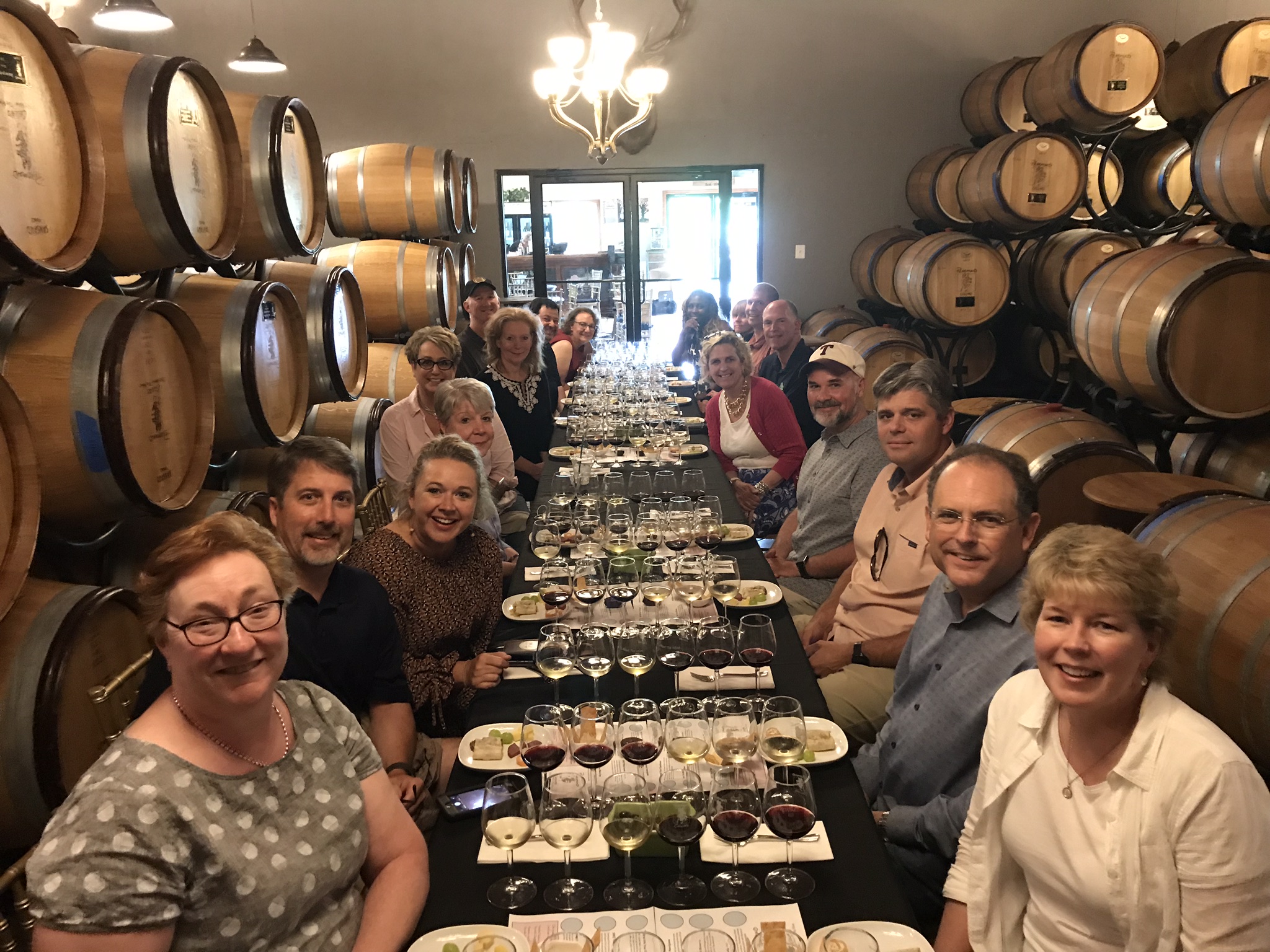 What’s Next…..
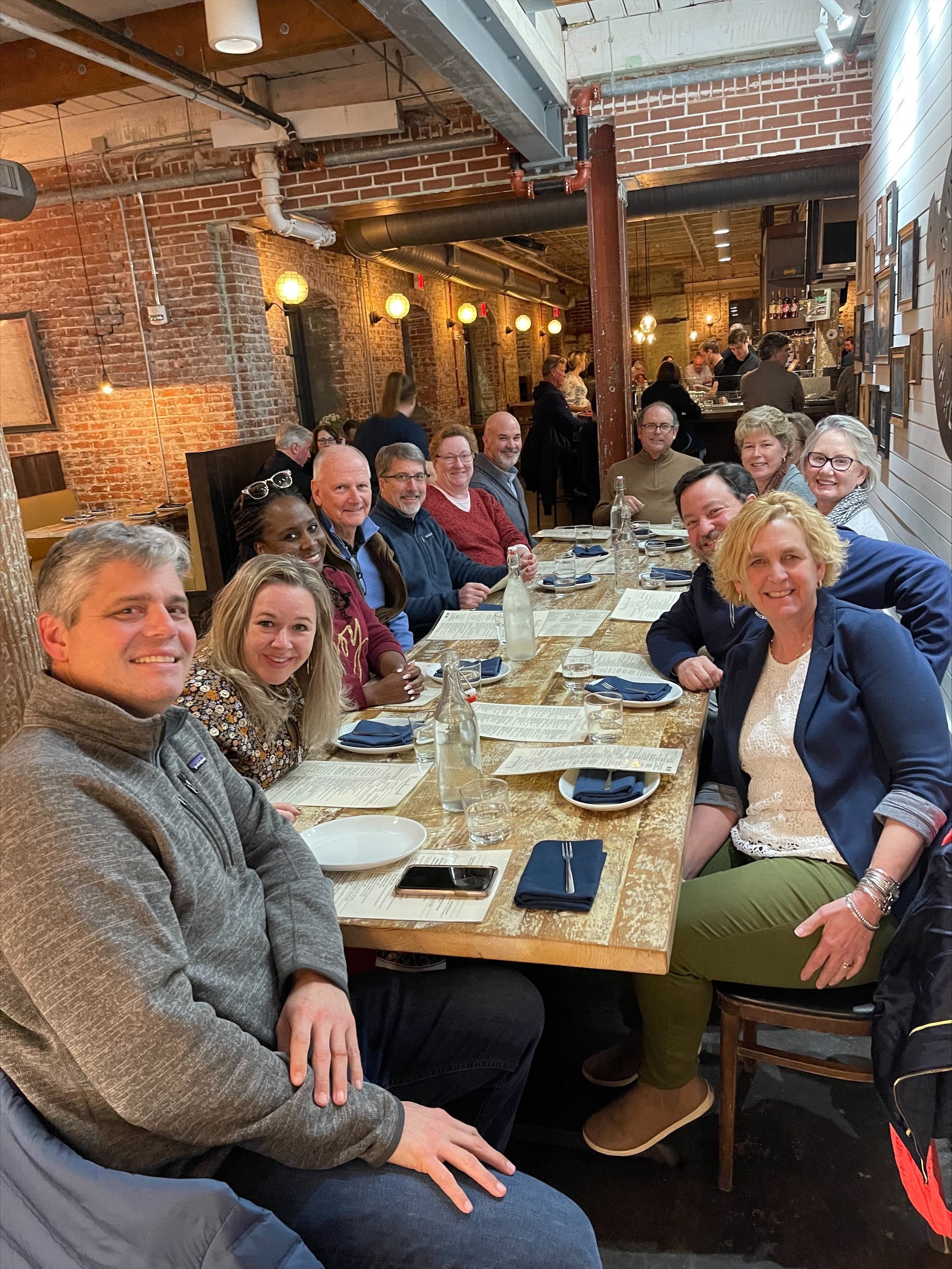 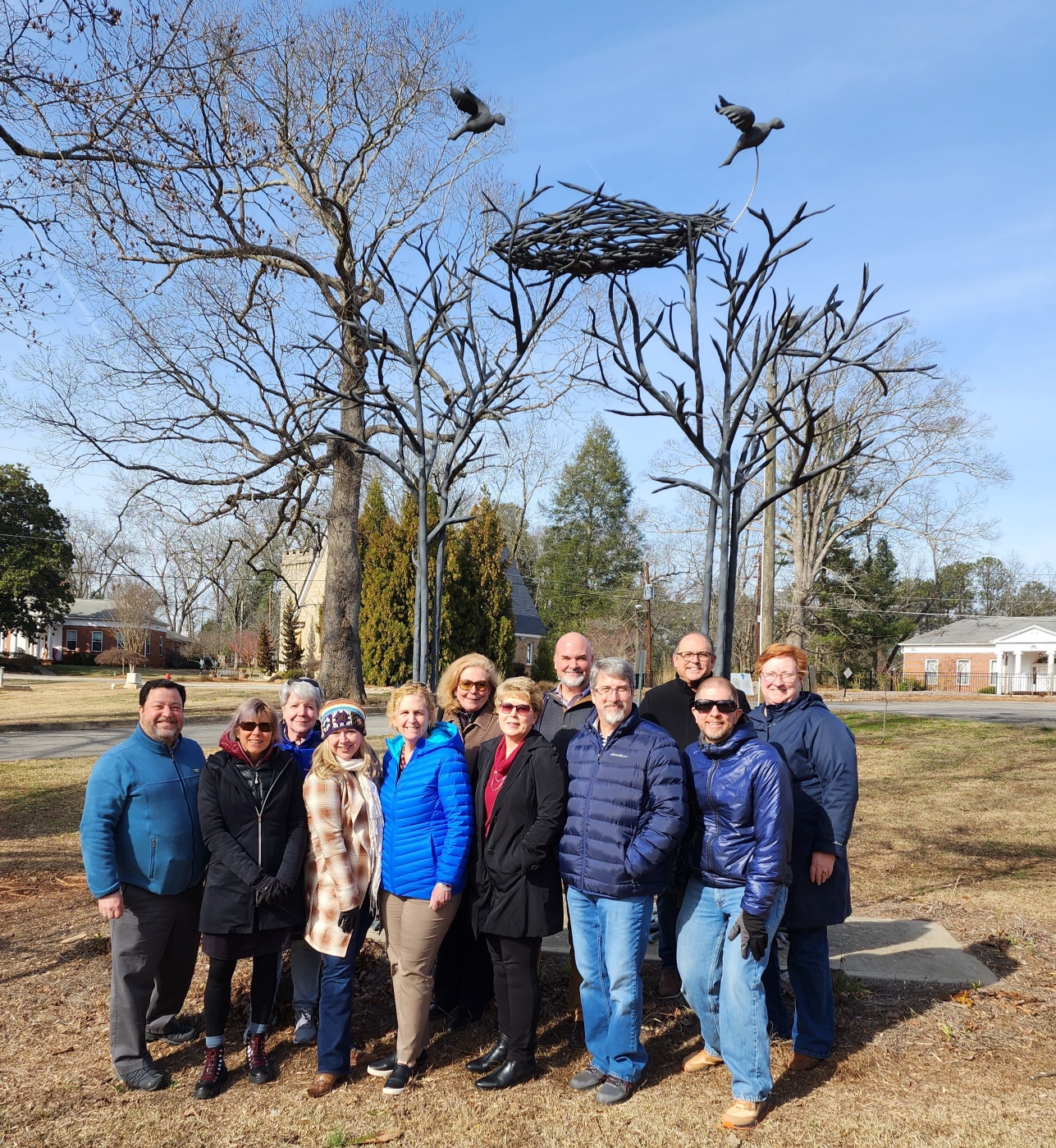 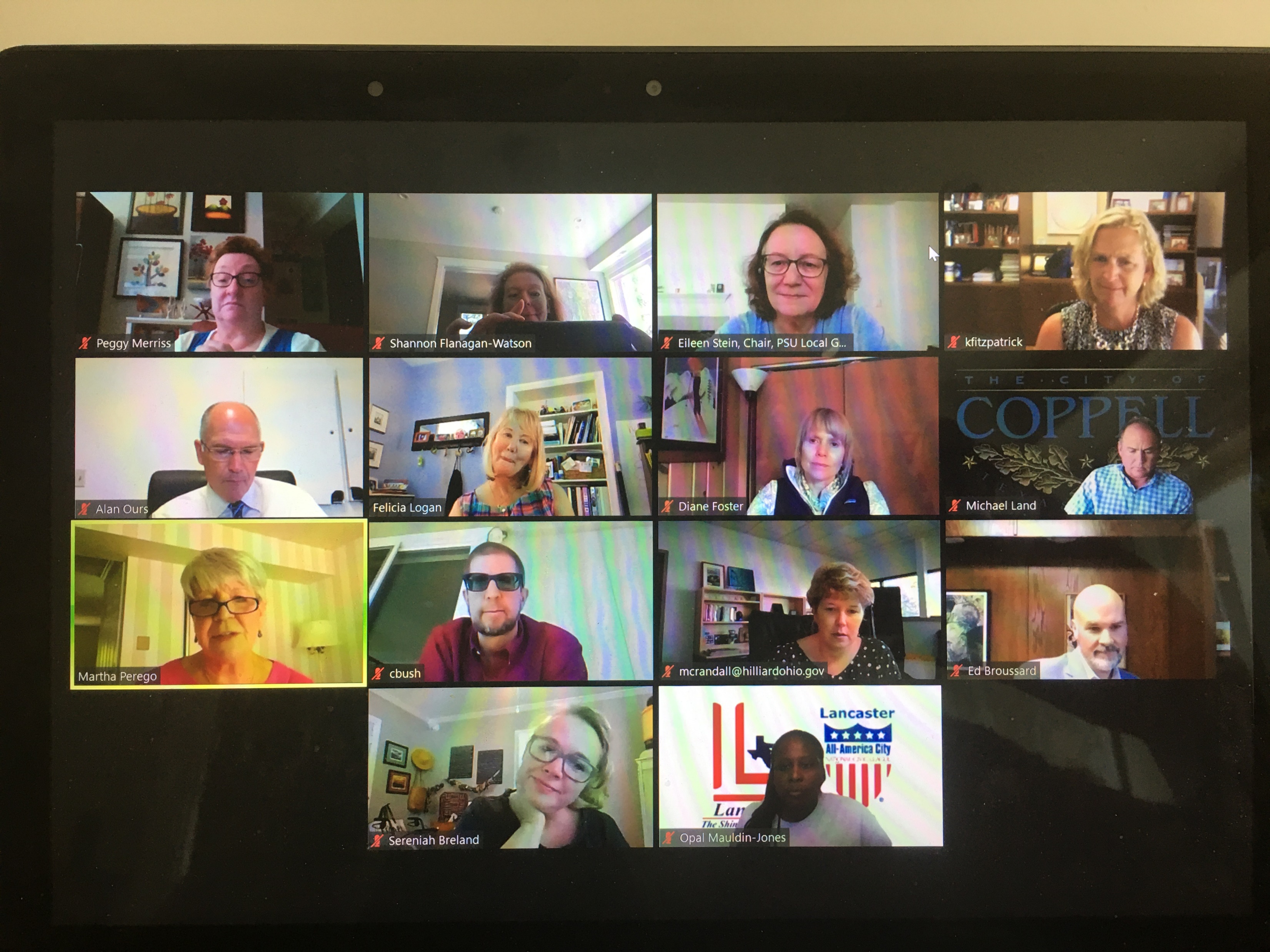 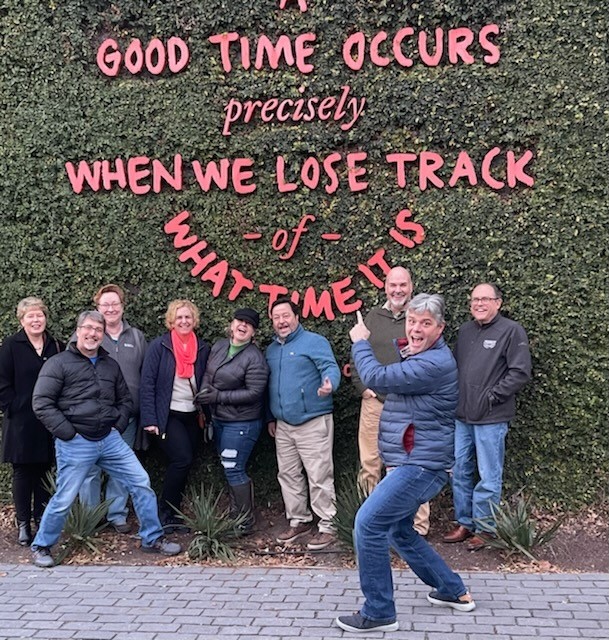 For Application and More Information:  

Contact Peggy Merriss at merrissp@outlook.com or 
Heather Zeidler at zeidlerhm@cofc.edu.

Use this link for direct access to the application:  Athenian 25 Application